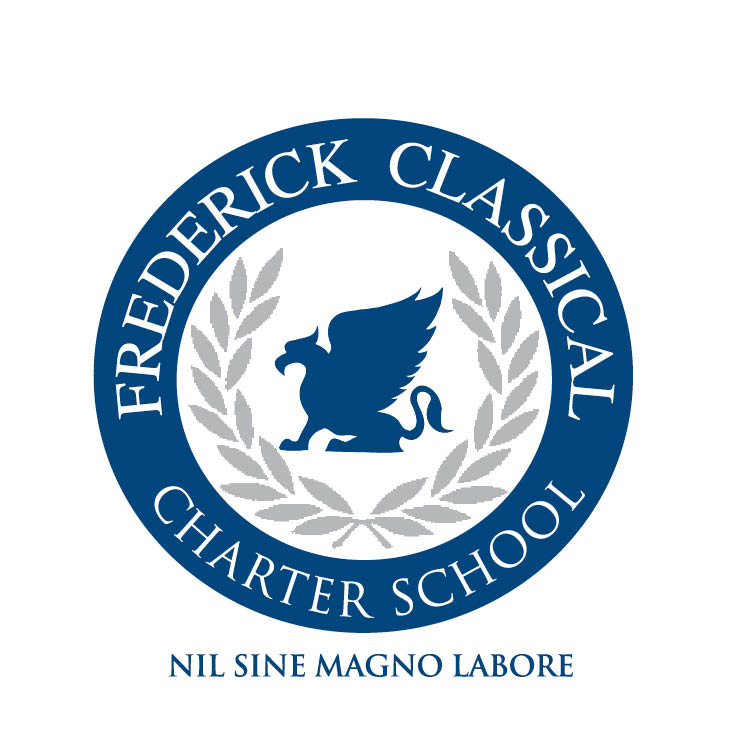 Classical Charter School 101
Overview of Presentation
Explain what our proposed Classical Charter School is and is not.

Answer audience questions.

Meet with attendees to talk about next steps.  (We need lots of volunteers!)
What is a charter school?
It is NOT a private school.

It does NOT charge tuition.

It is NOT religious.

It does NOT screen applicants in any way.

It is a free, secular, public school.
How do charter schools start?
Parents, teachers, and others develop a proposal.

They incorporate as a non-profit and apply to the local Board of Education

If the charter is approved, the school receives funding on a per pupil basis.
How do parents enroll their children?
Parents submit an application to the school.

If there are more applicants than slots, students are selected by a random lottery process performed in an open, public meeting.

We plan to serve 360 students.

Our school is open to boys and girls, grades K-8, and will open in August 2013.
What is a classical education?
It is NOT about being “old fashioned”.

It is NOT a teaching technique.

It is education that follows the Trivium.
What is the Trivium?
It has nothing to do with trivia.

It is a way of organizing topics that roughly corresponds with students’ developmental stages.

It came from the Middle Ages & Ancient Greece

It consists of three phases:  
grammar, logic, and rhetoric.
What is taught in each phase?
The emphasis at each phase is an emphasis, not a sole focus.
Knowledge, reasoning, and self-expression are part of each phase.
How are topics organized?
For “content” subjects (history, science, art, music, and literature) history provides the organizing structure.

Students take two chronological sweeps through history:  1-4 and 5-8.

For “skills”  subjects (math, reading, handwriting, and Spanish), the hierarchy of skills within the subject itself provides the organizing structure.
What is the sequence for content?
The science topic reflects the era in which the roots of the discipline were developed.  Art, music, and literature selections include works from the corresponding period.
How will content be taught?
NO emphasis on disconnected facts or inert knowledge.
 
Instruction uses “big ideas” to organize factual knowledge for recall and for conceptual understanding.

Facts are not taught for fact’s sake, but are building blocks that students must master and use in applications.

Material is taught in easily digestible “chunks”.

The goal of teaching is to facilitate generalization, or the ability to apply knowledge to new, untaught problems.
How will skills be taught?
The curriculum does not “spiral”, or touch briefly on the same skill for several years in a row.
 
Our approach: If it’s worth teaching, teach it to mastery.

There is an emphasis on practice to the point of automaticity (not having to think about it).

The goal is fluency, which frees students’ short term memory to focus on complex problem solving and analysis.
What are the school’s goals?
Demonstrate strong performance on a variety of assessments (including MSA).

Narrow (or close) the achievement gap.

Provide teachers with world-class professional development.

Be nationally recognized as a replicable model for providing a liberal arts education.   (Long Term Goal)